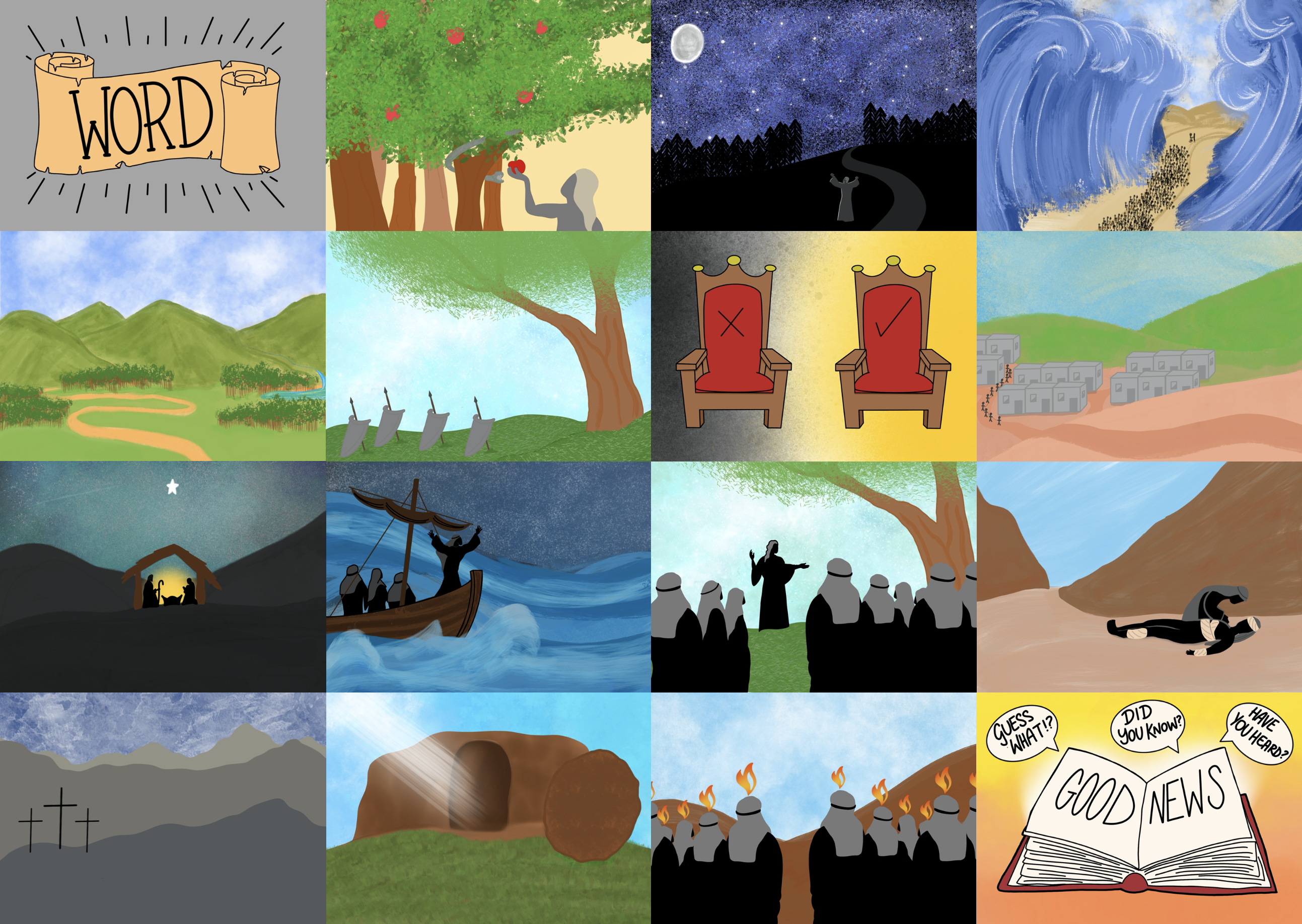 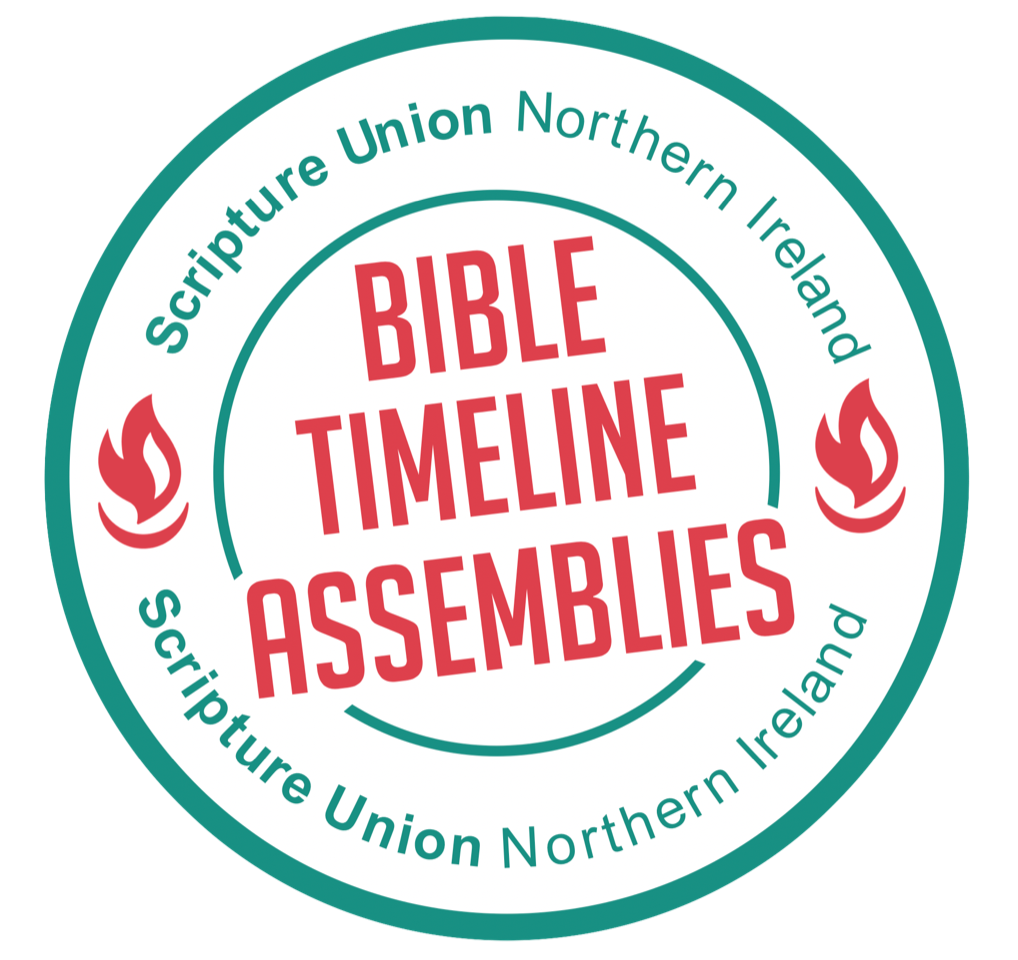 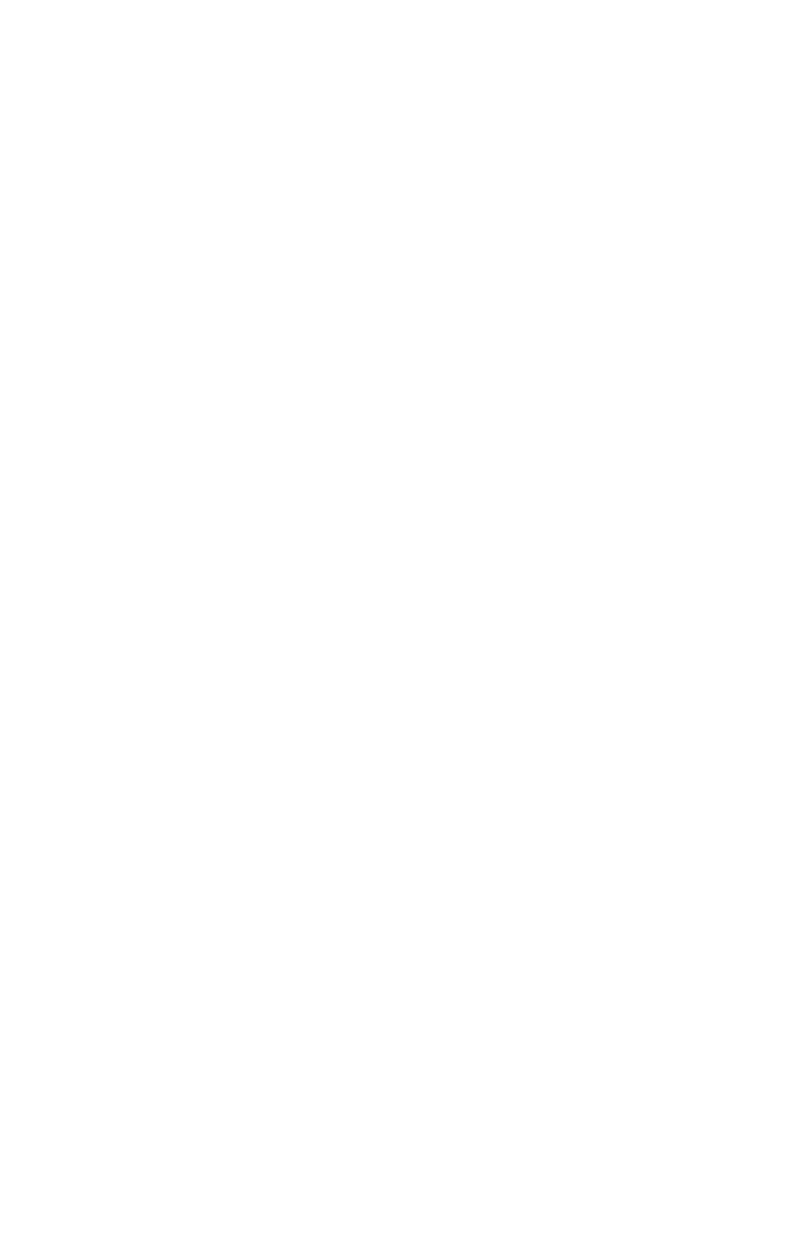 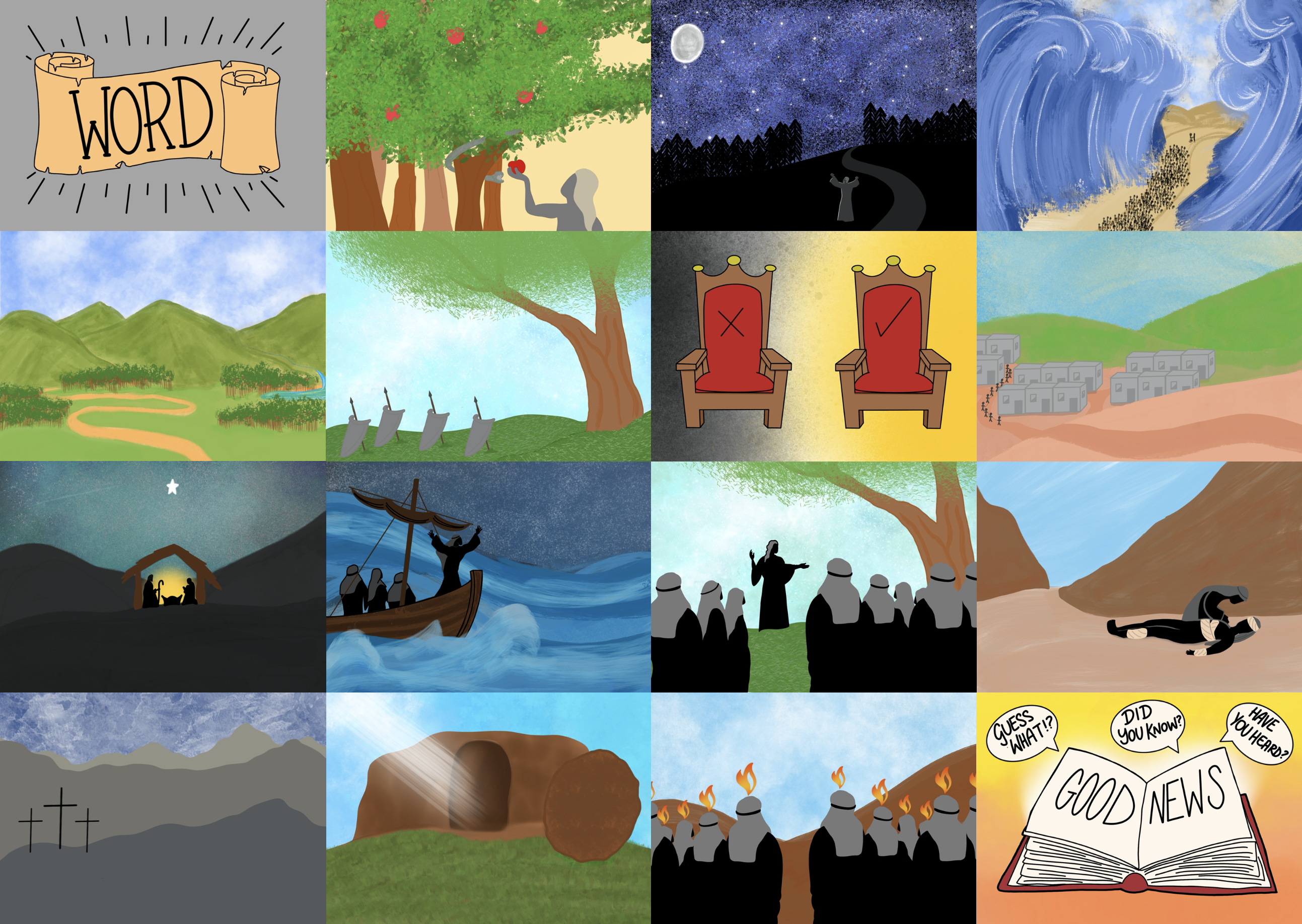 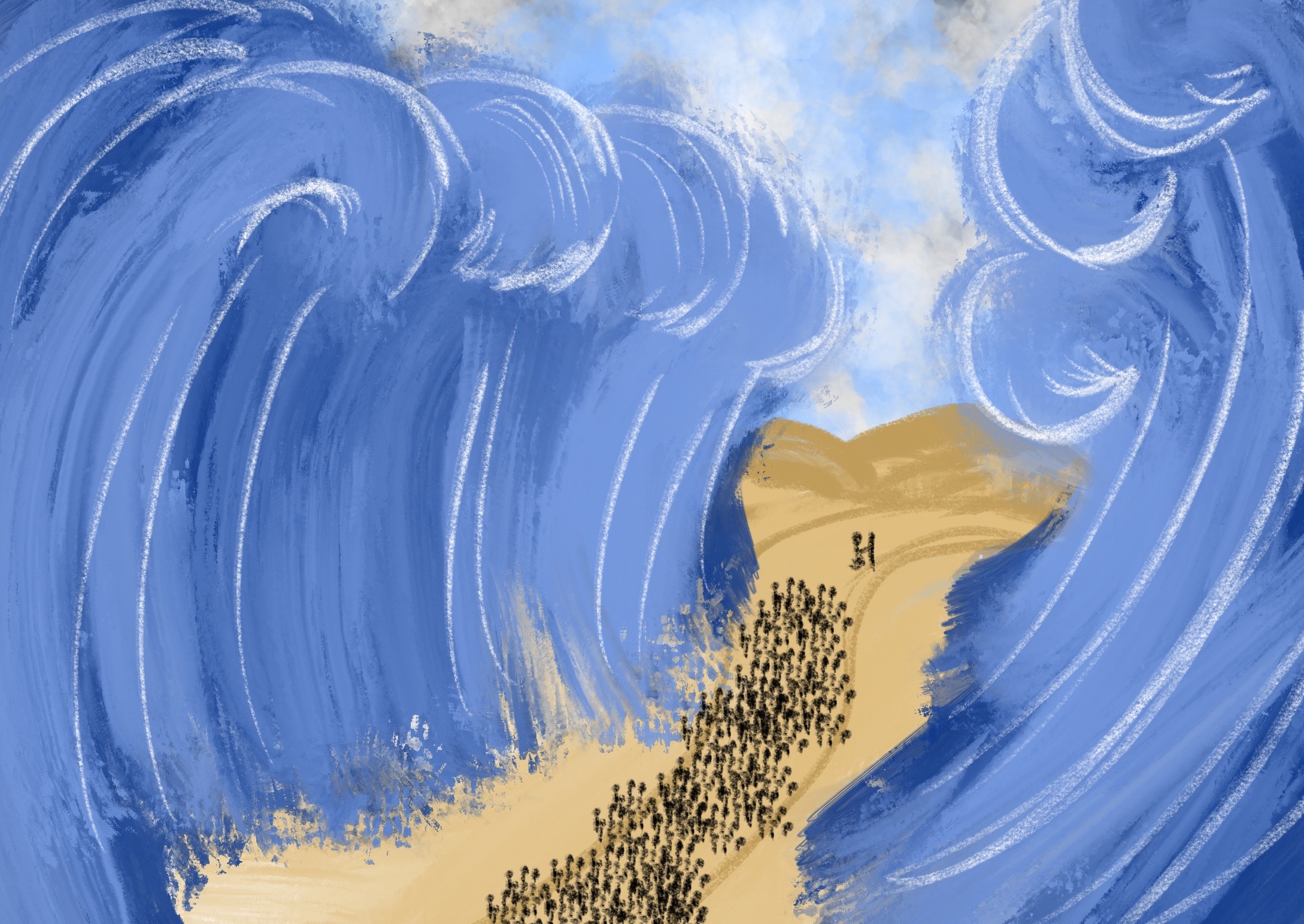 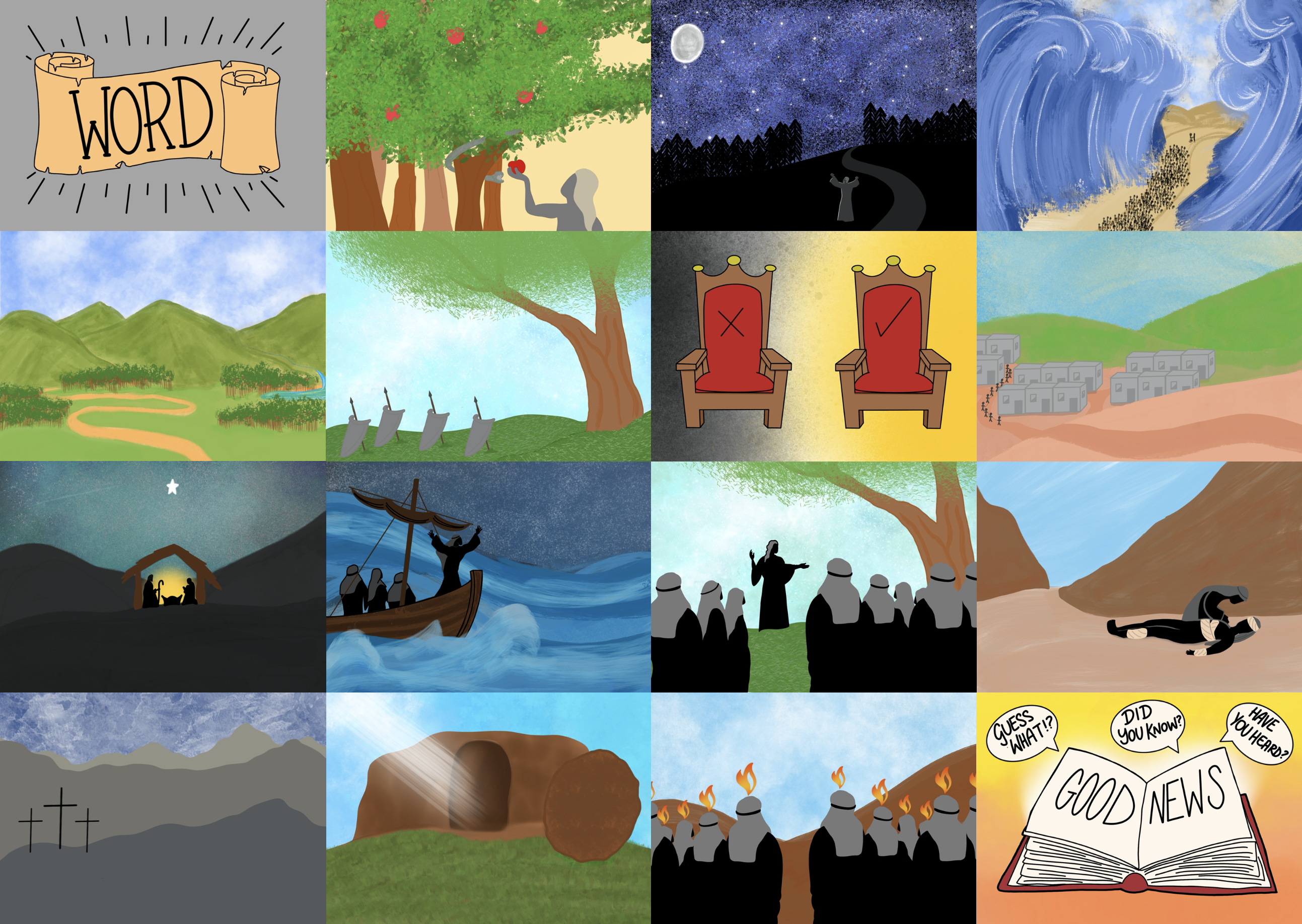 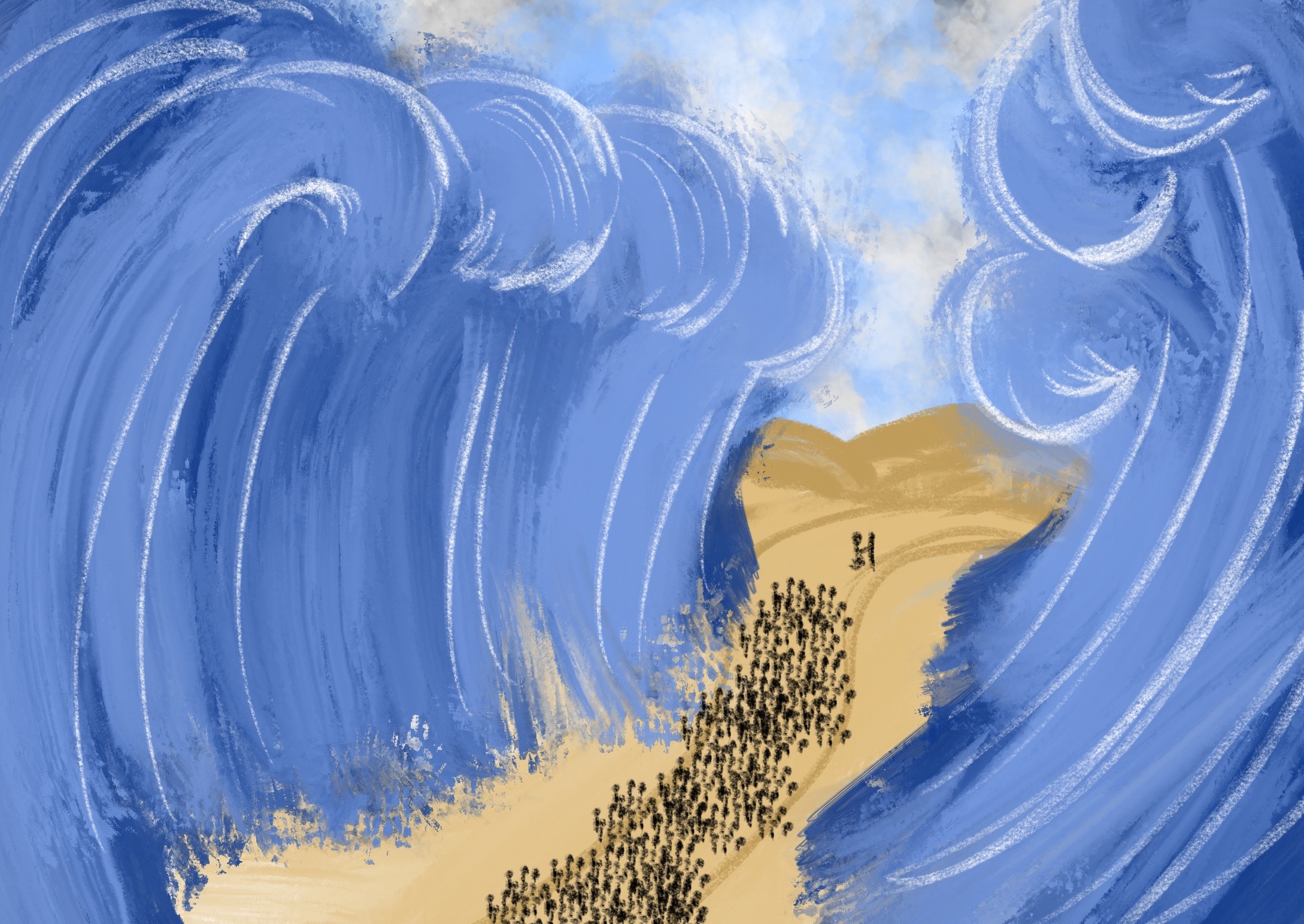 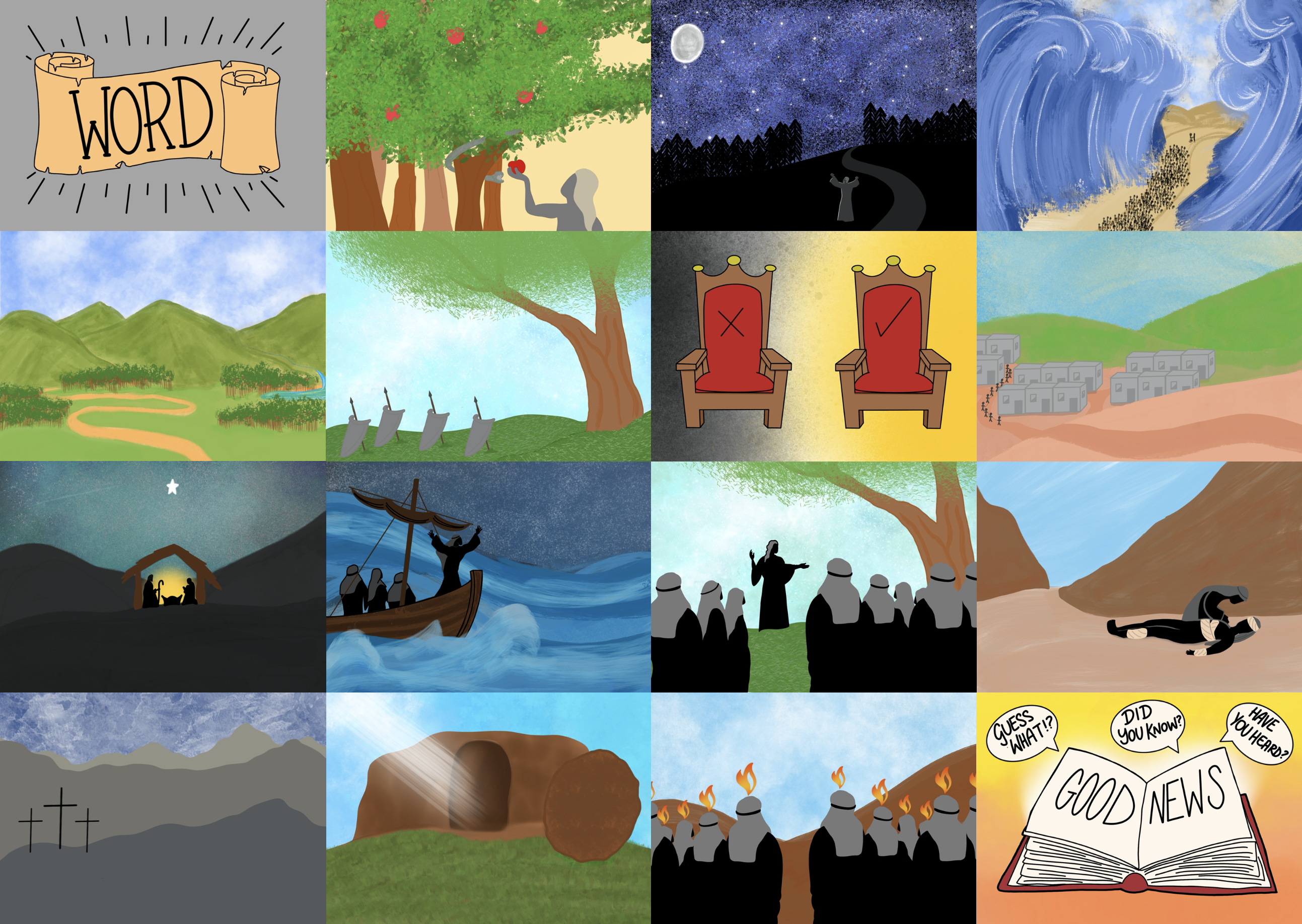 From Egypt He rescued them by His mighty hand
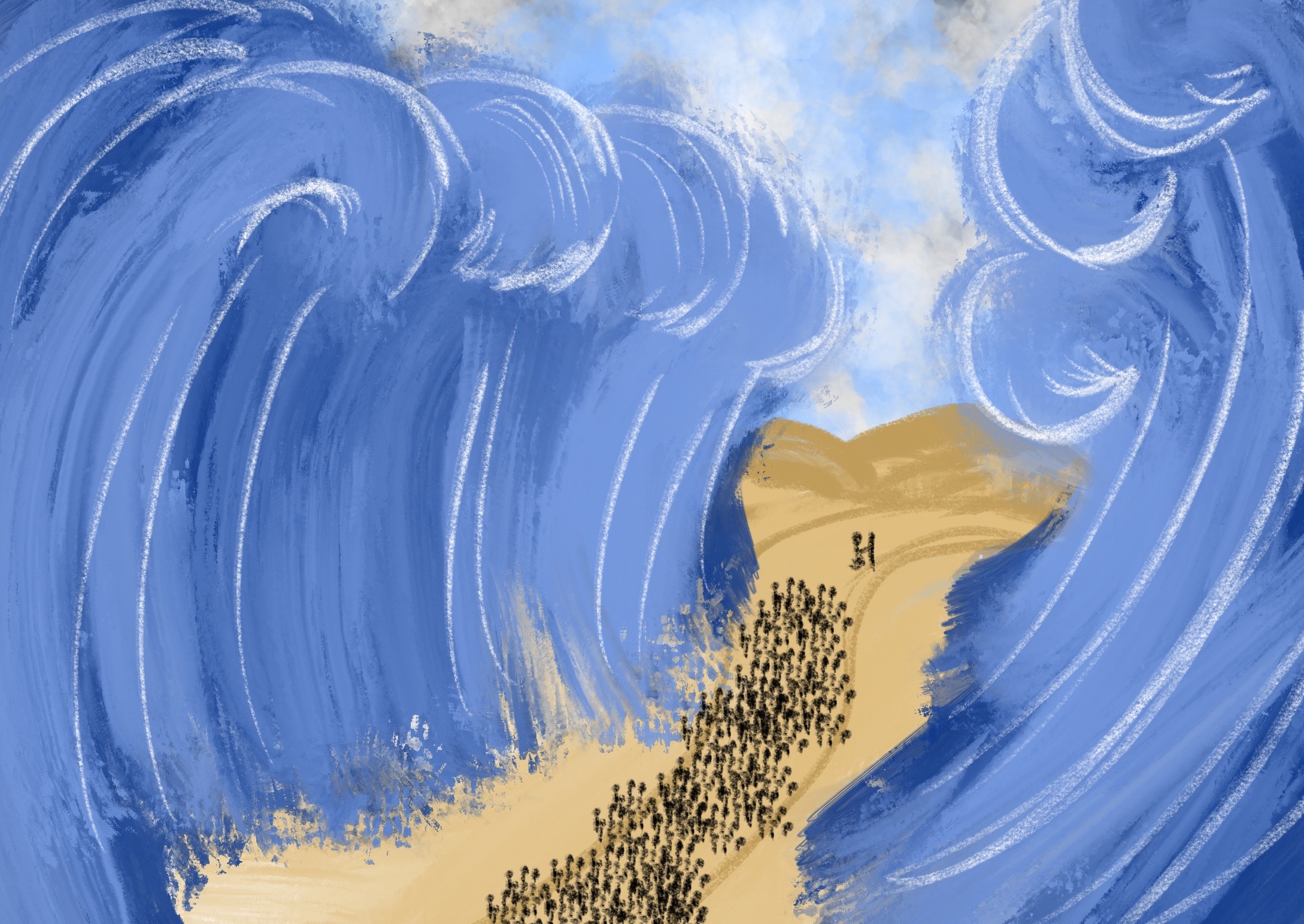 In a broken world, God can use us to make a difference
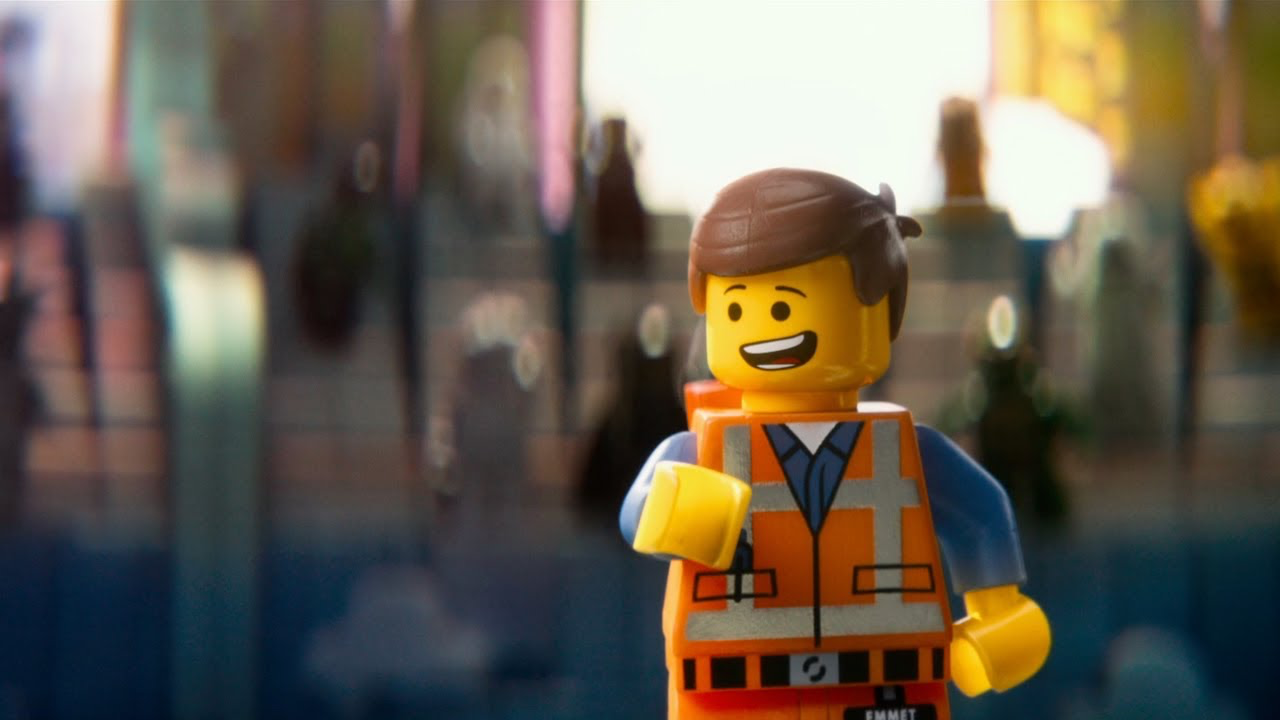 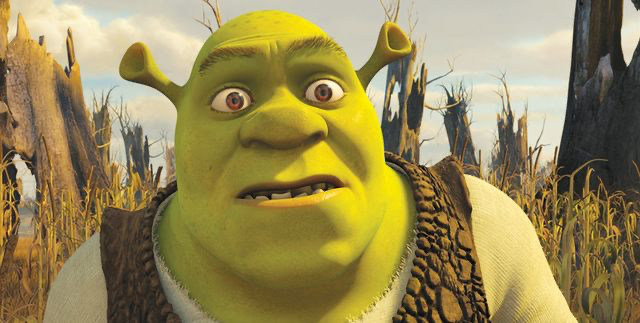 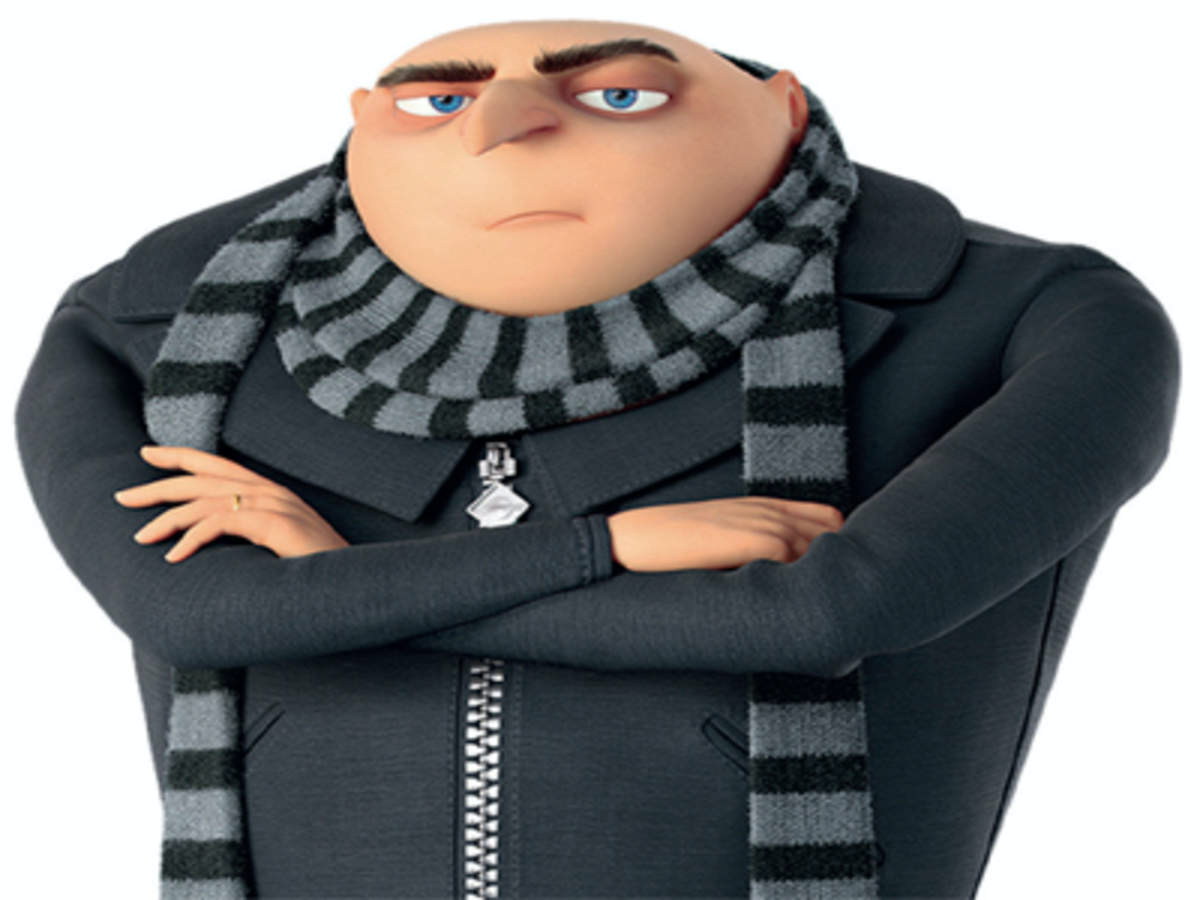 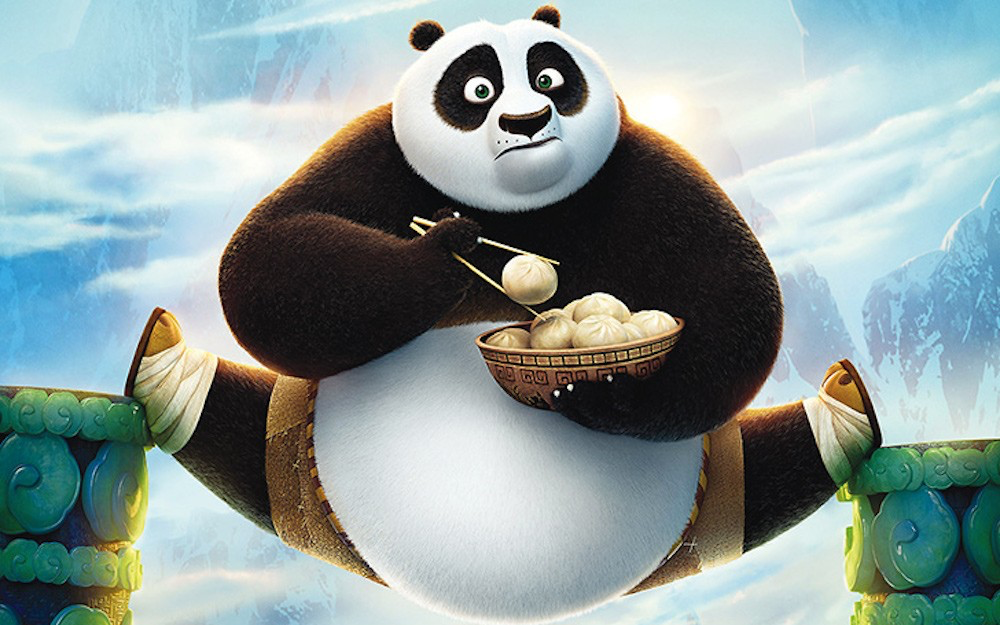 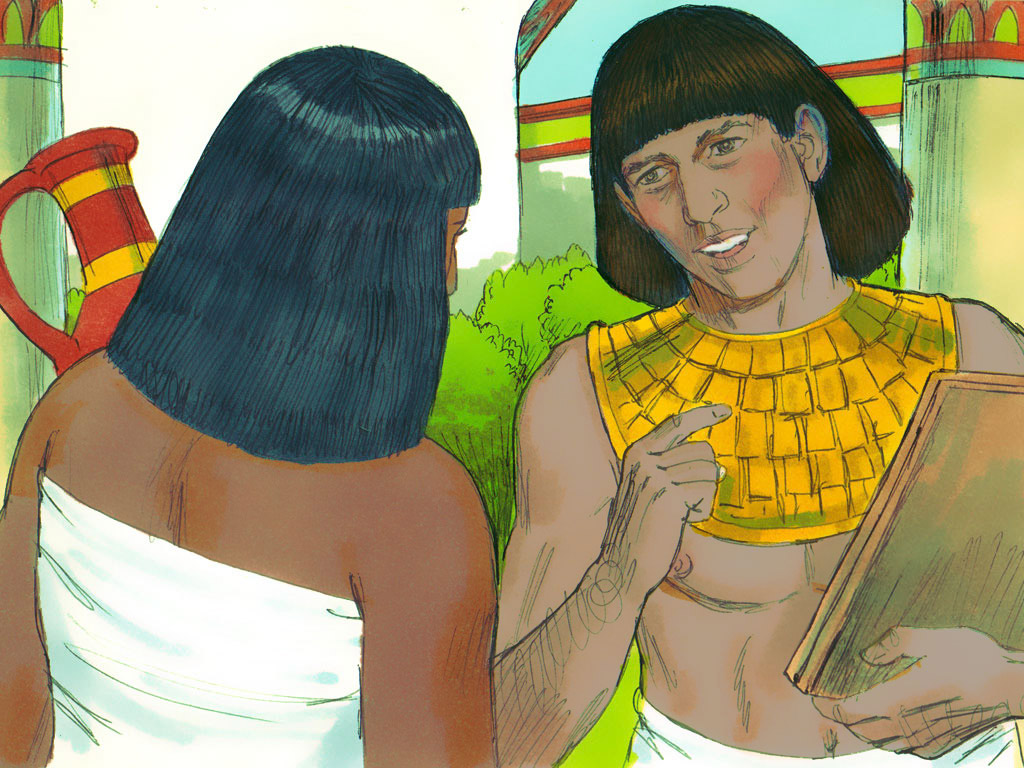 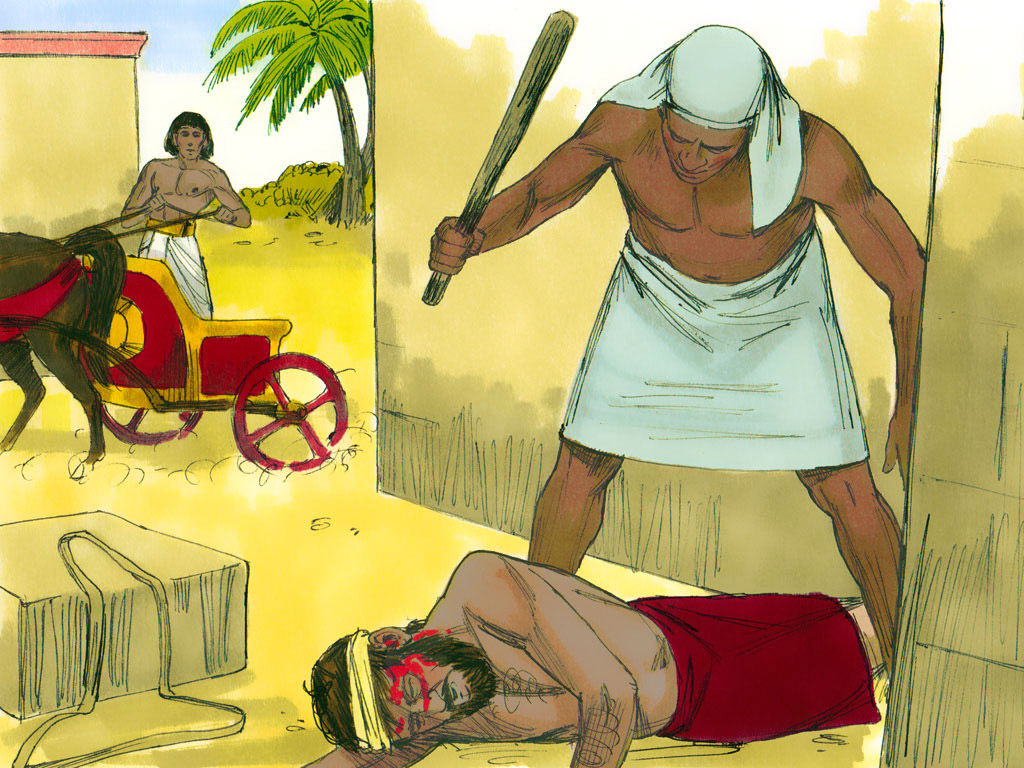 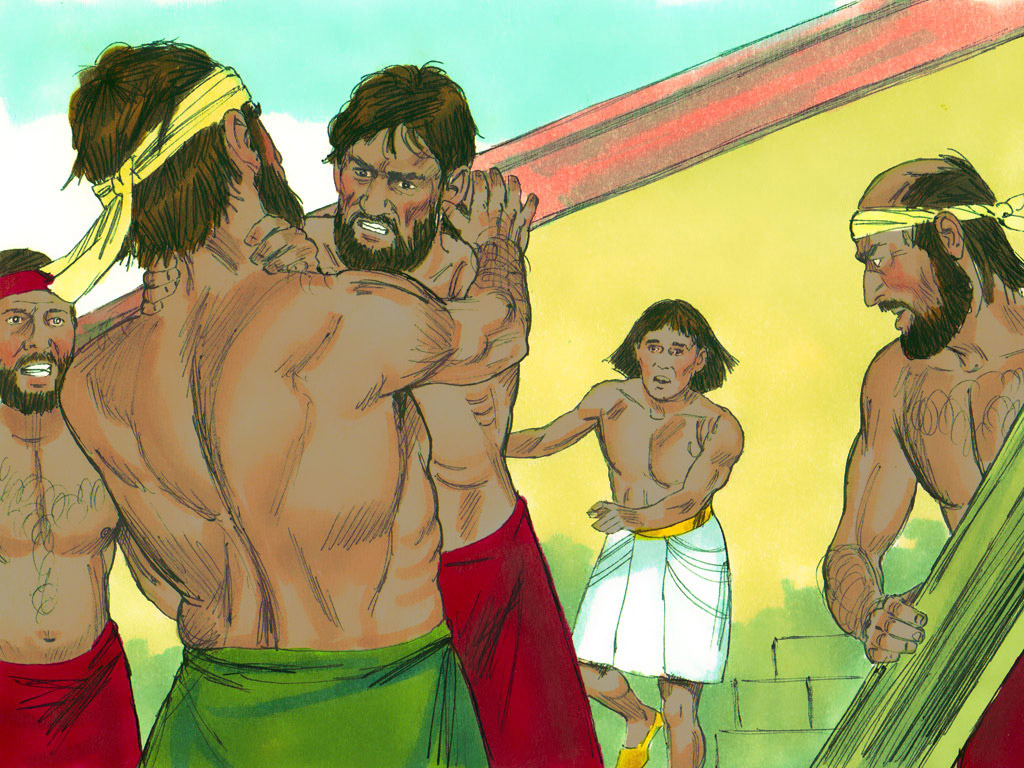 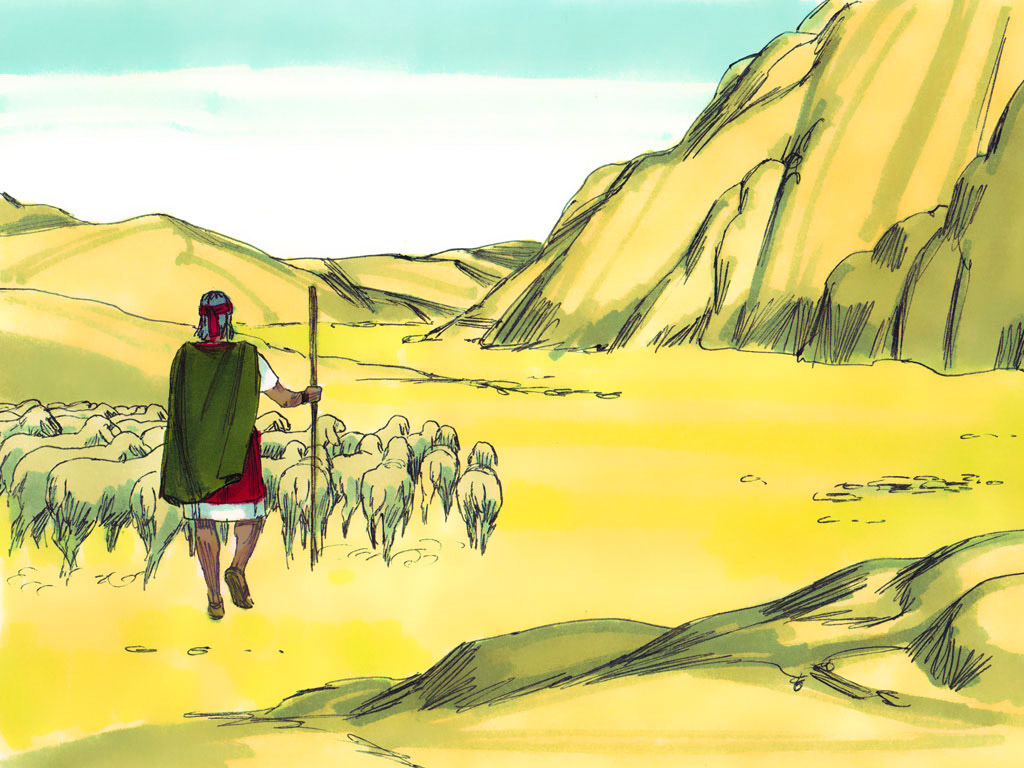 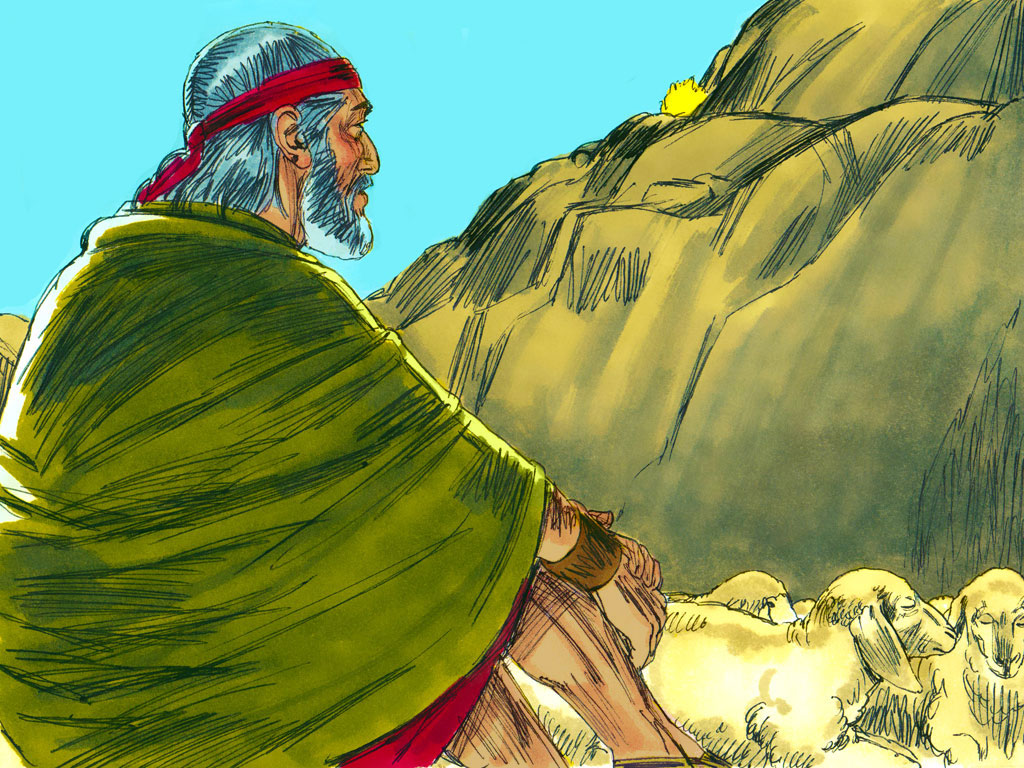 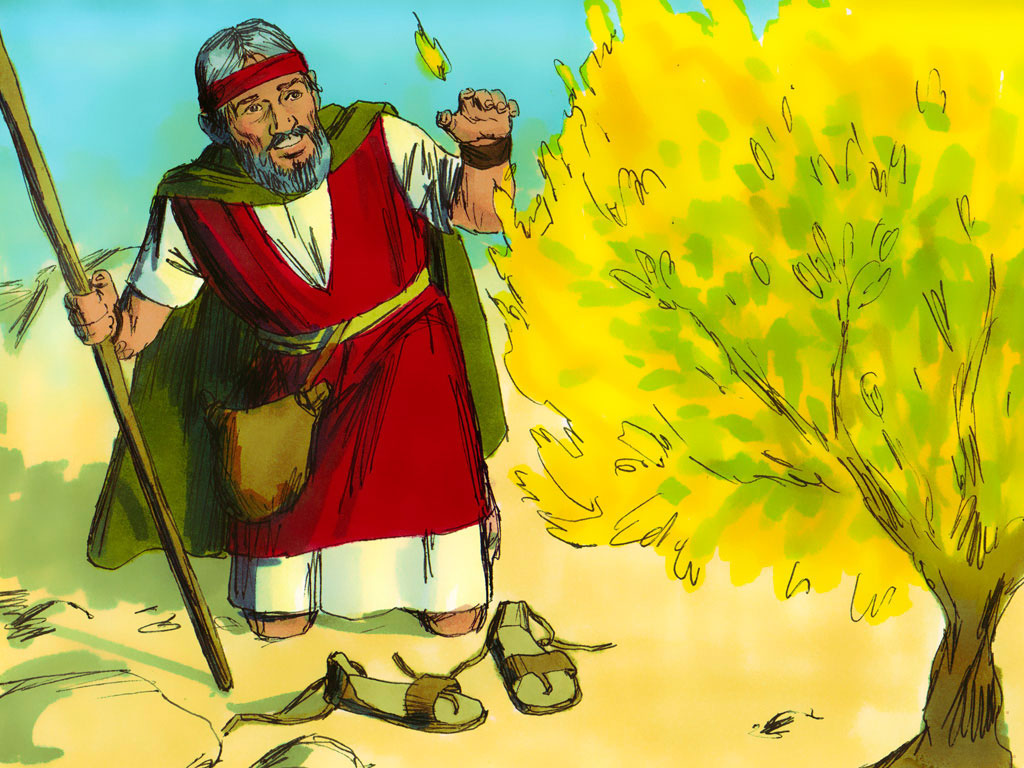 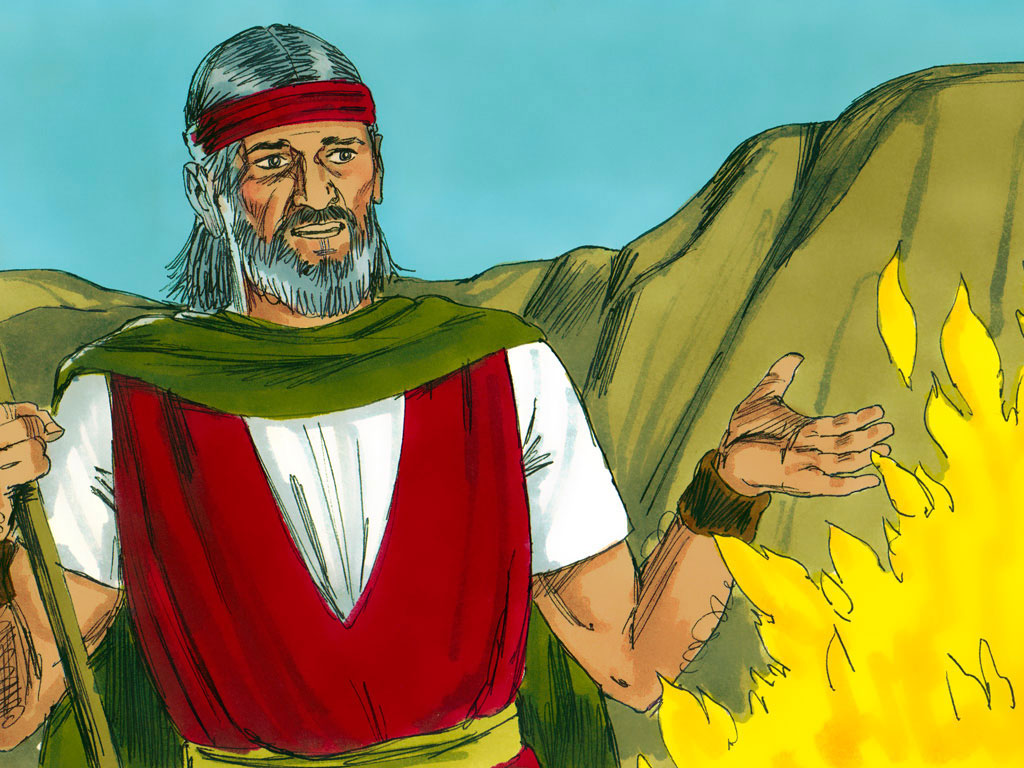 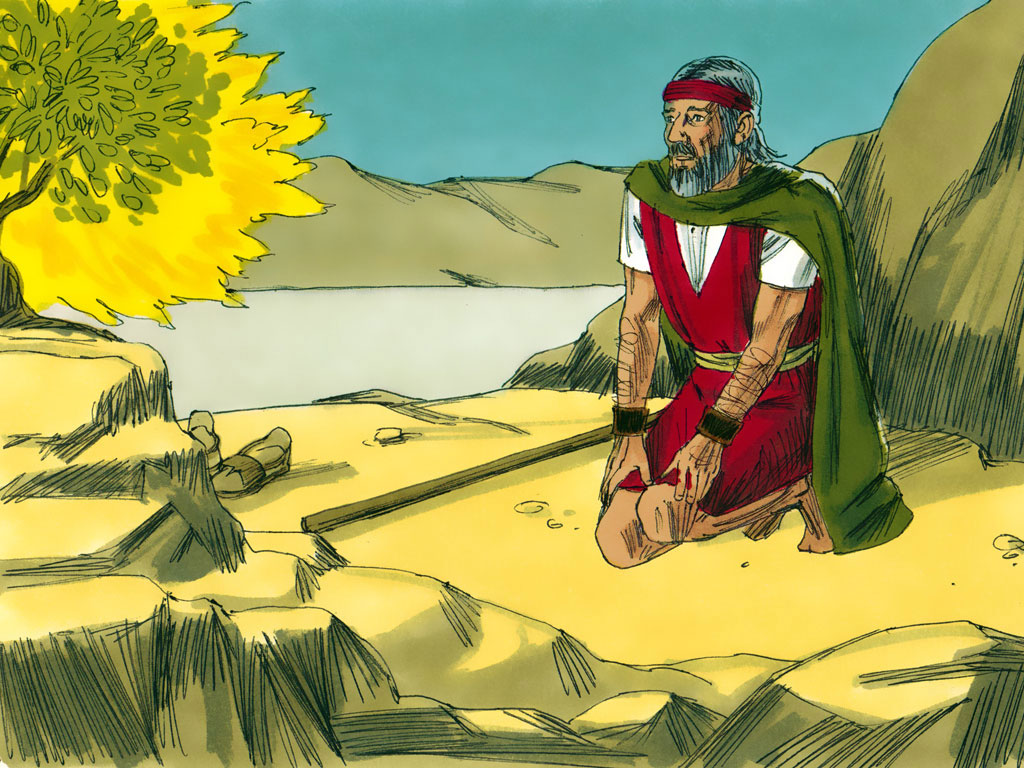 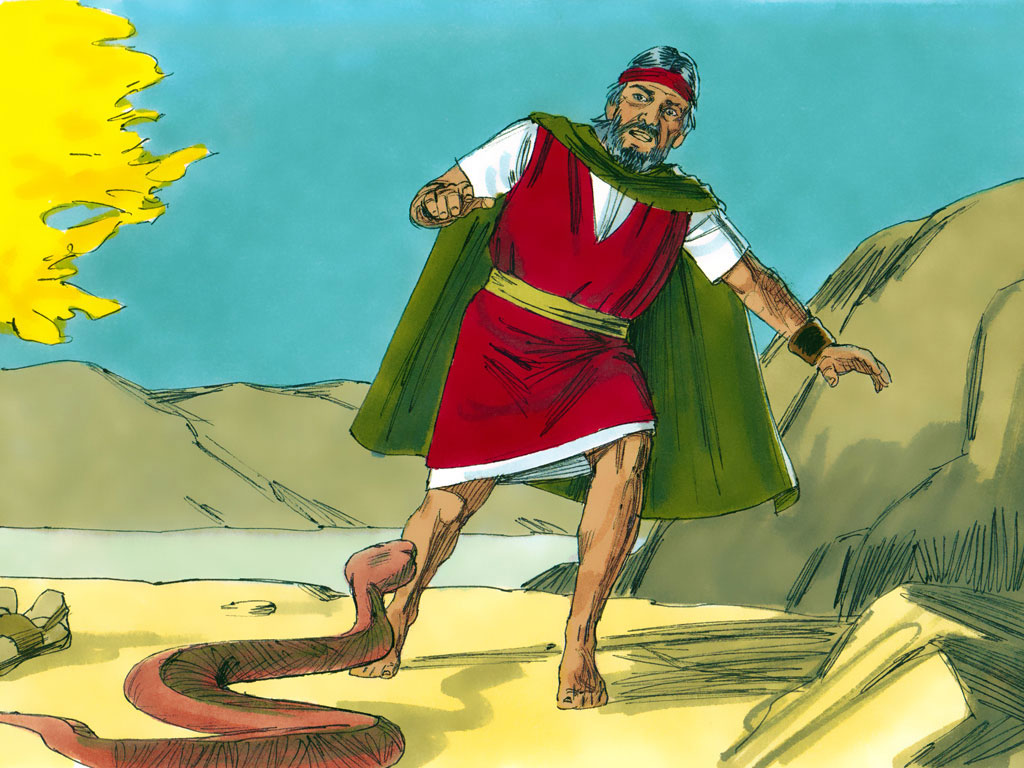 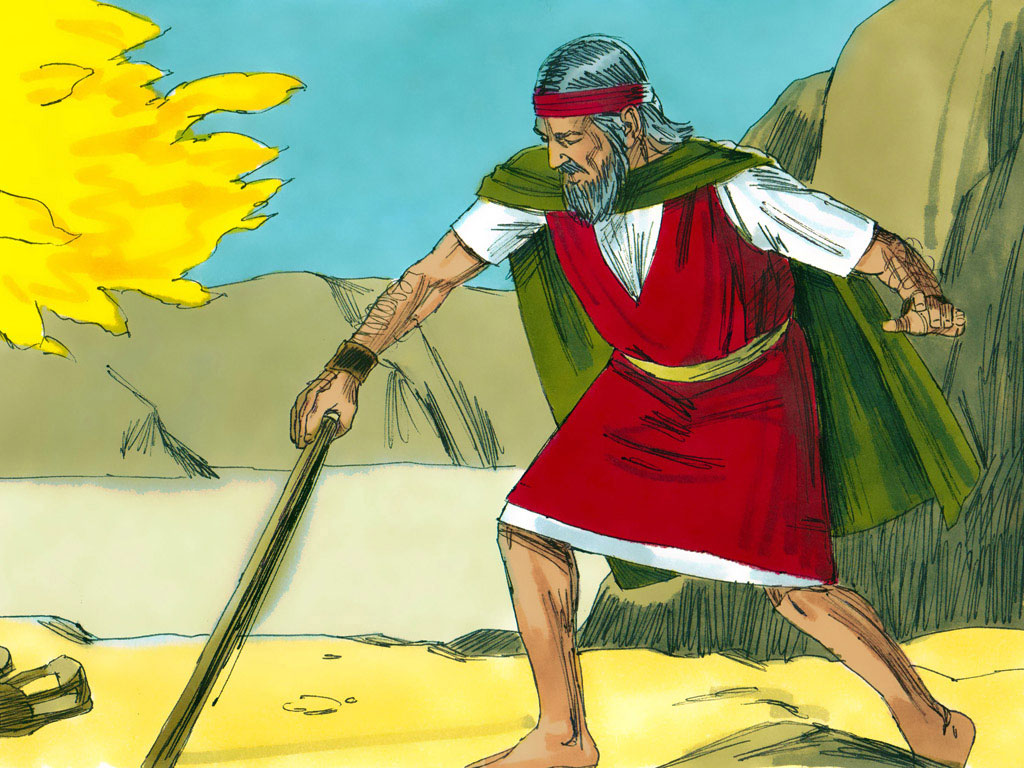 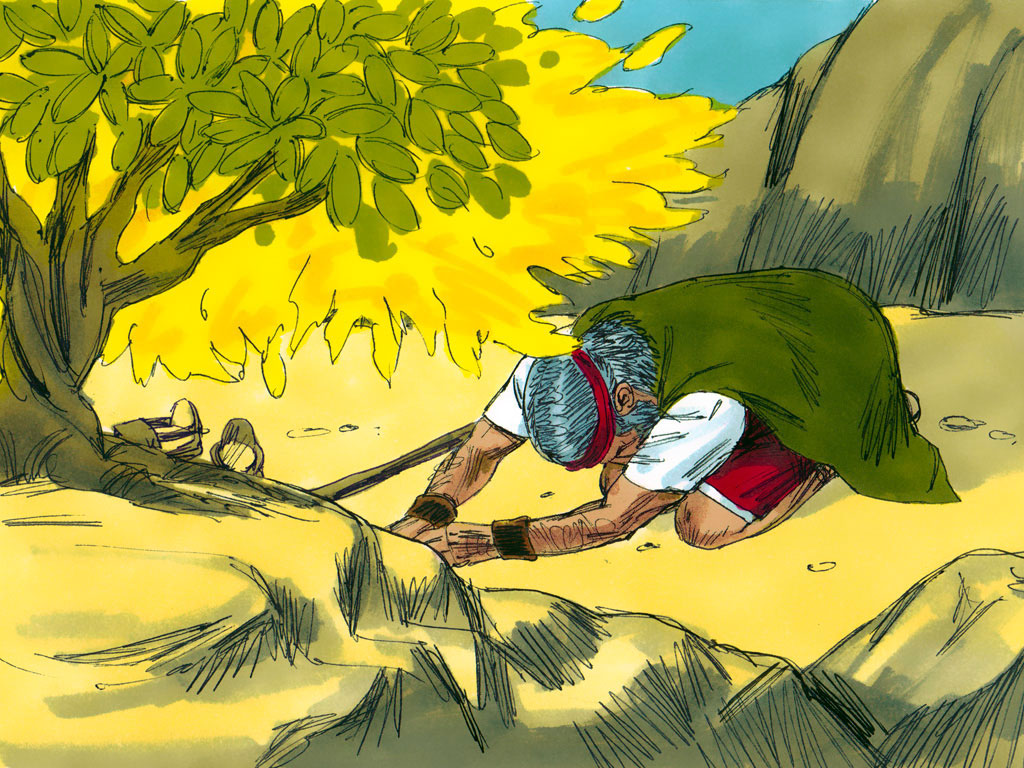 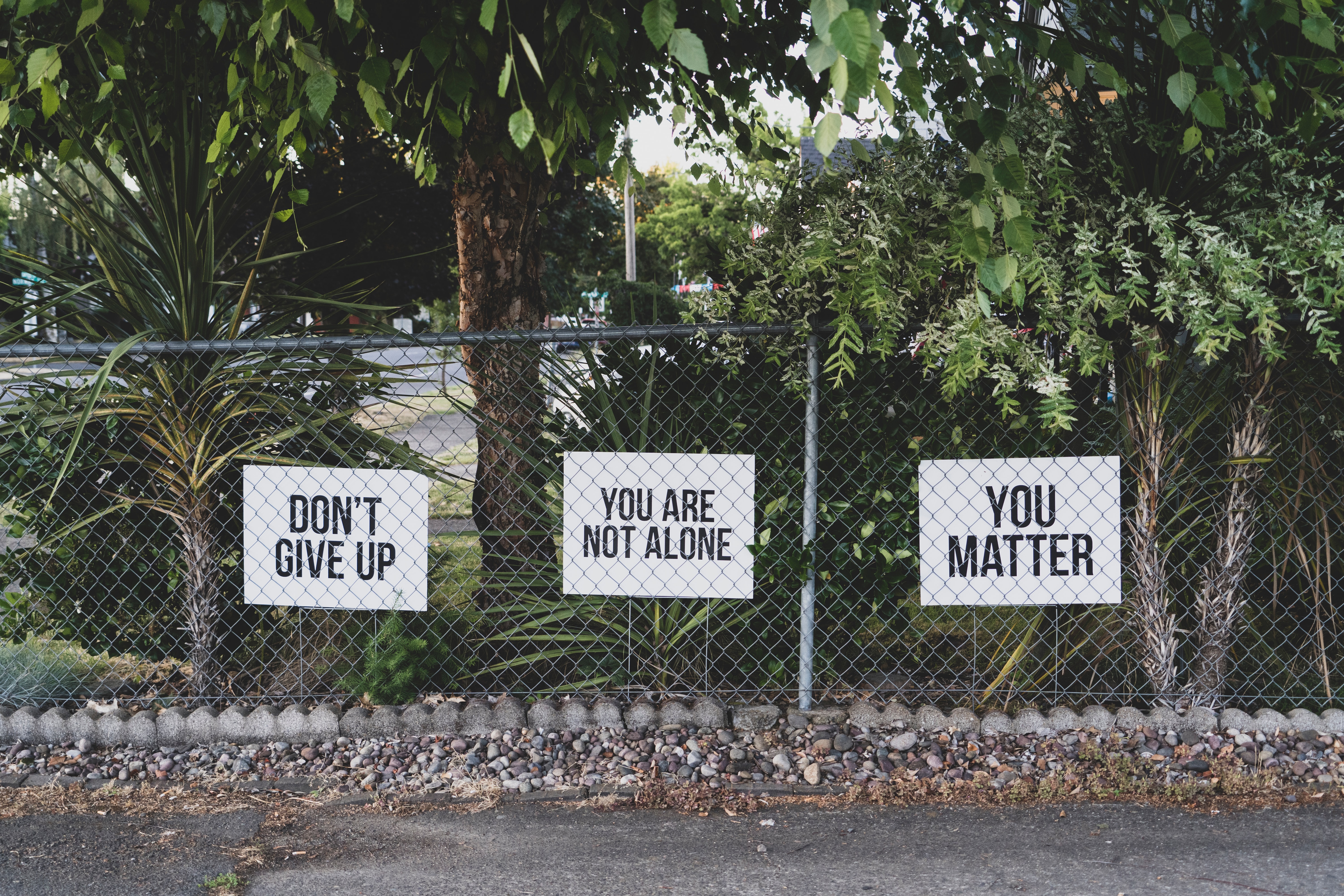 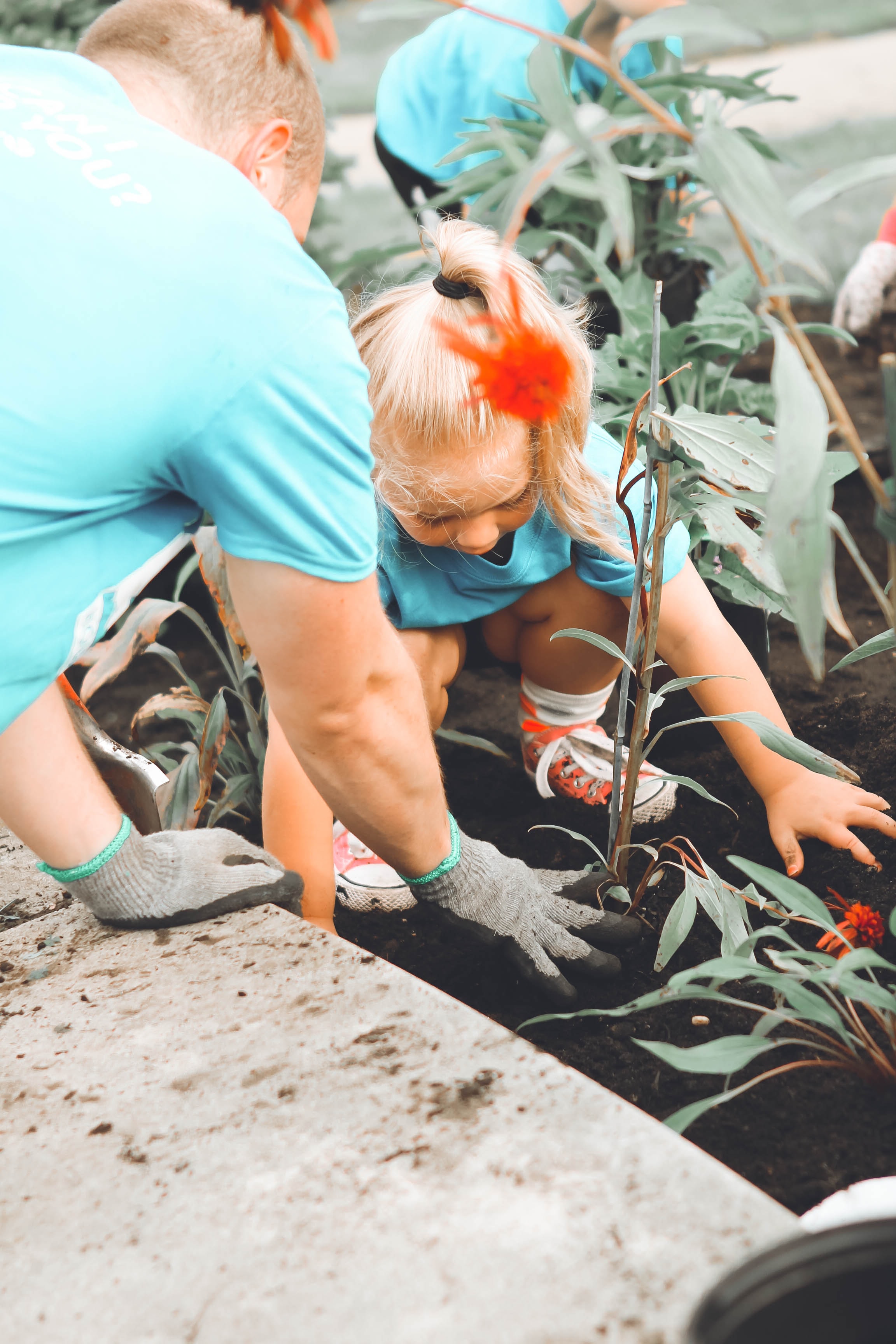 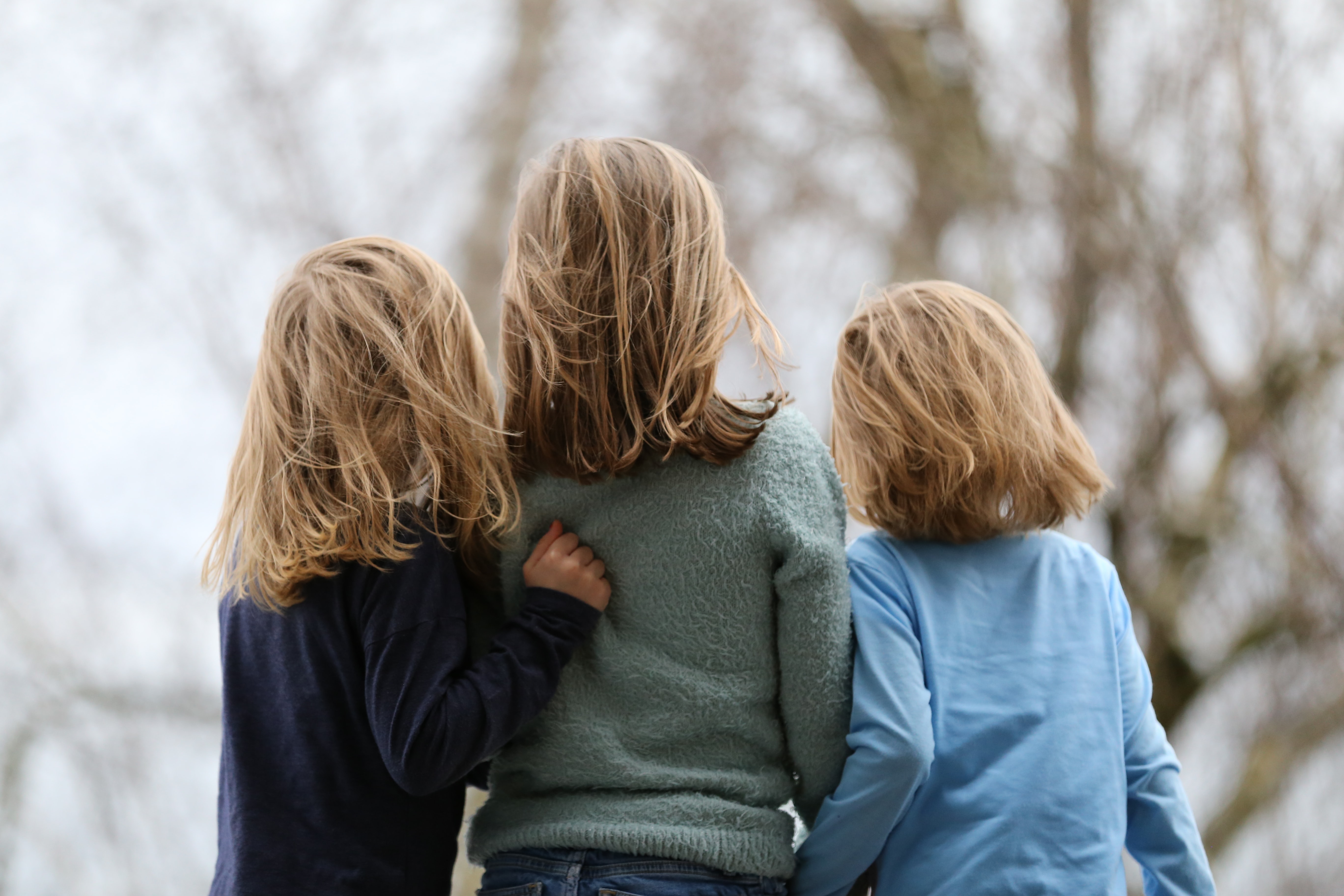 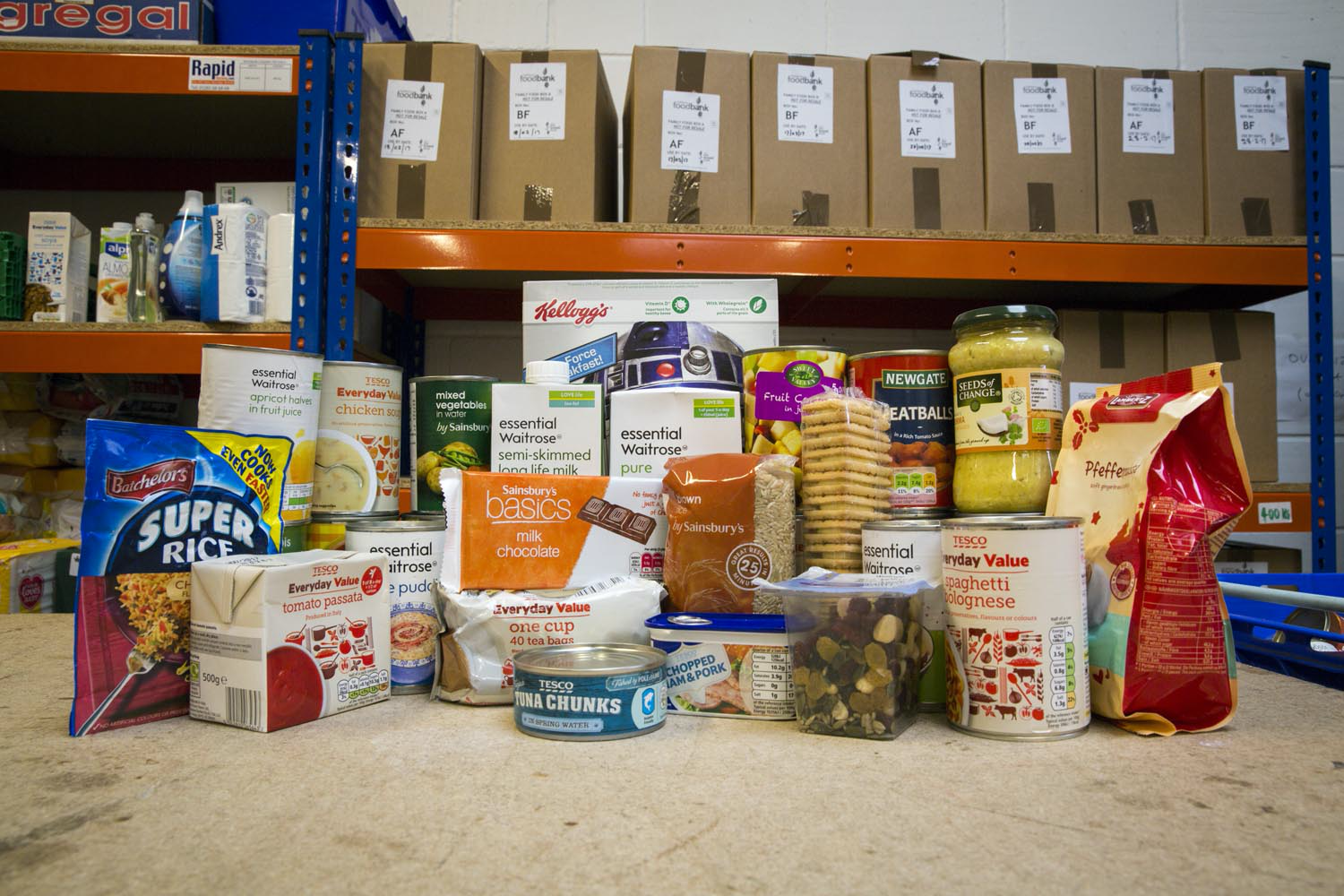 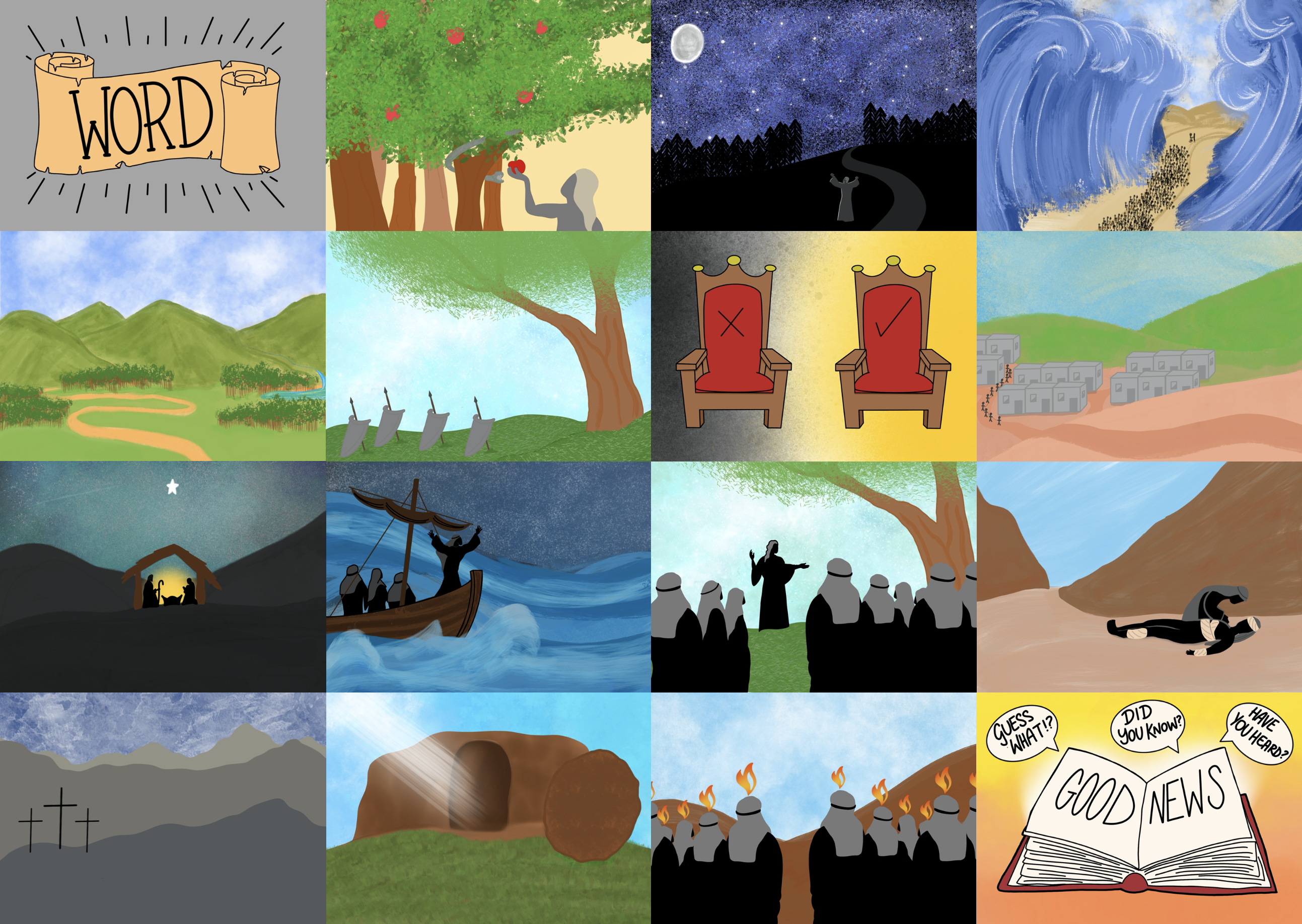 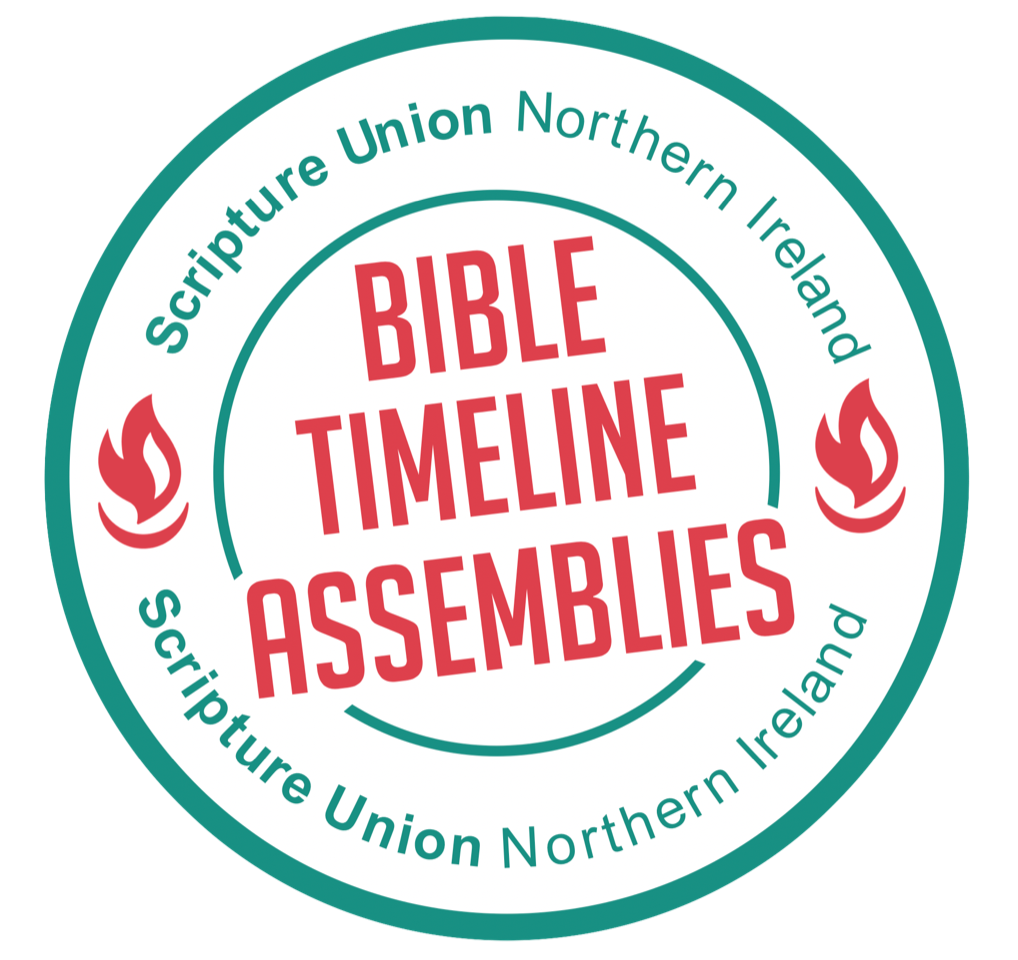 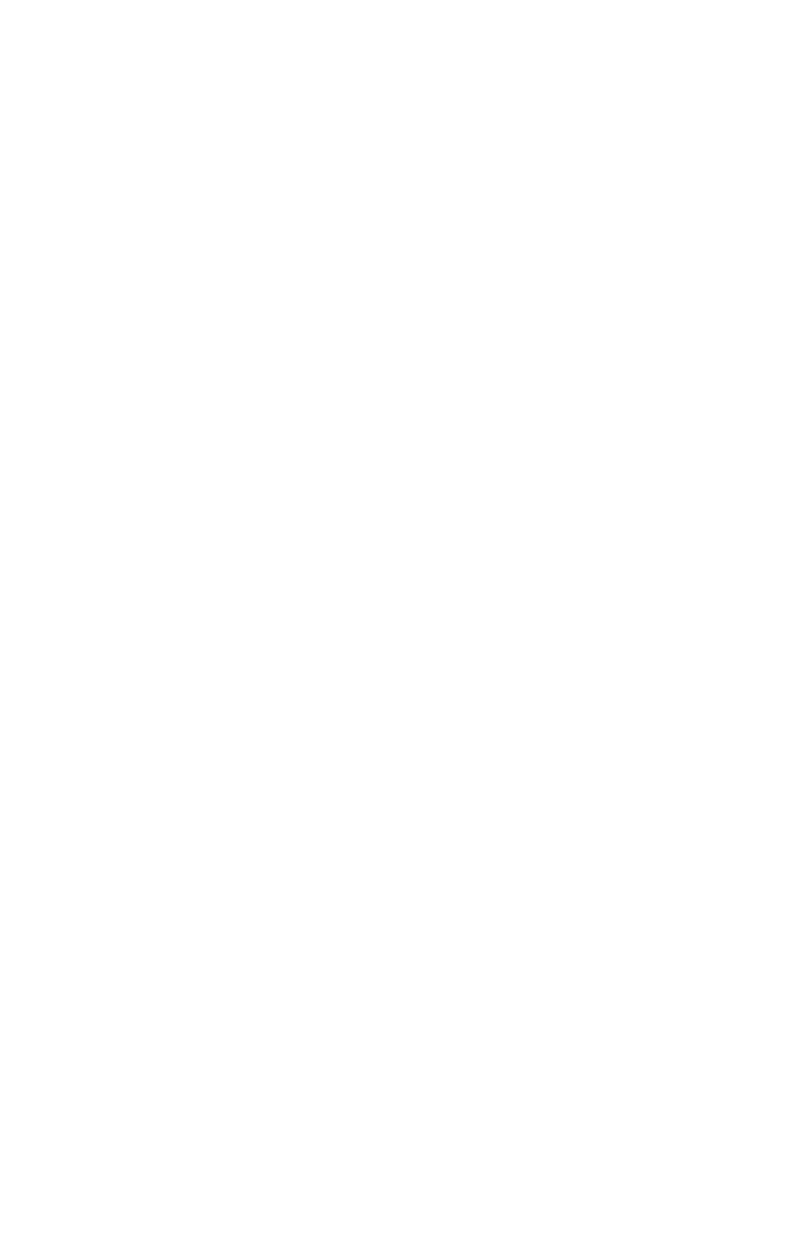